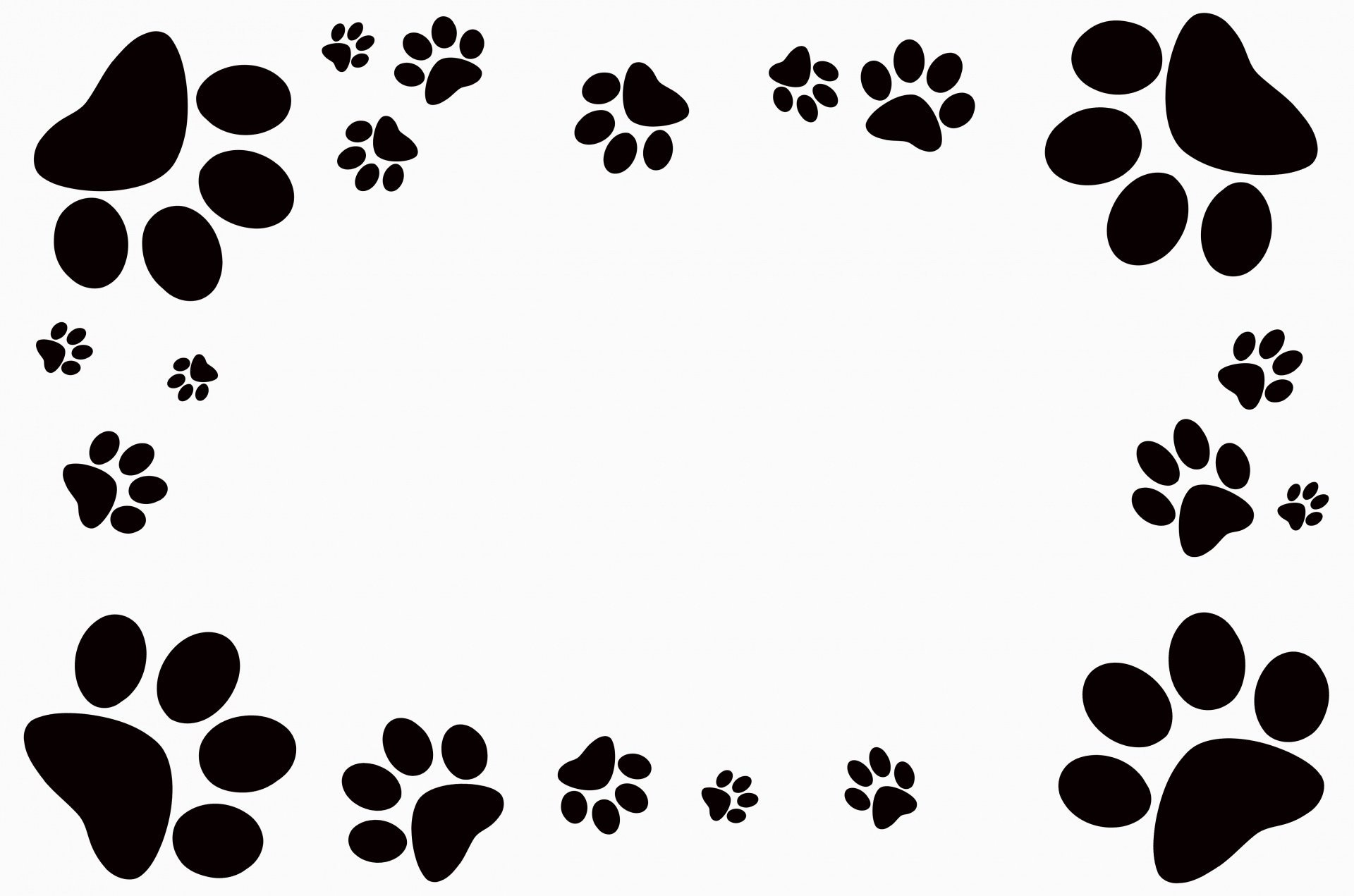 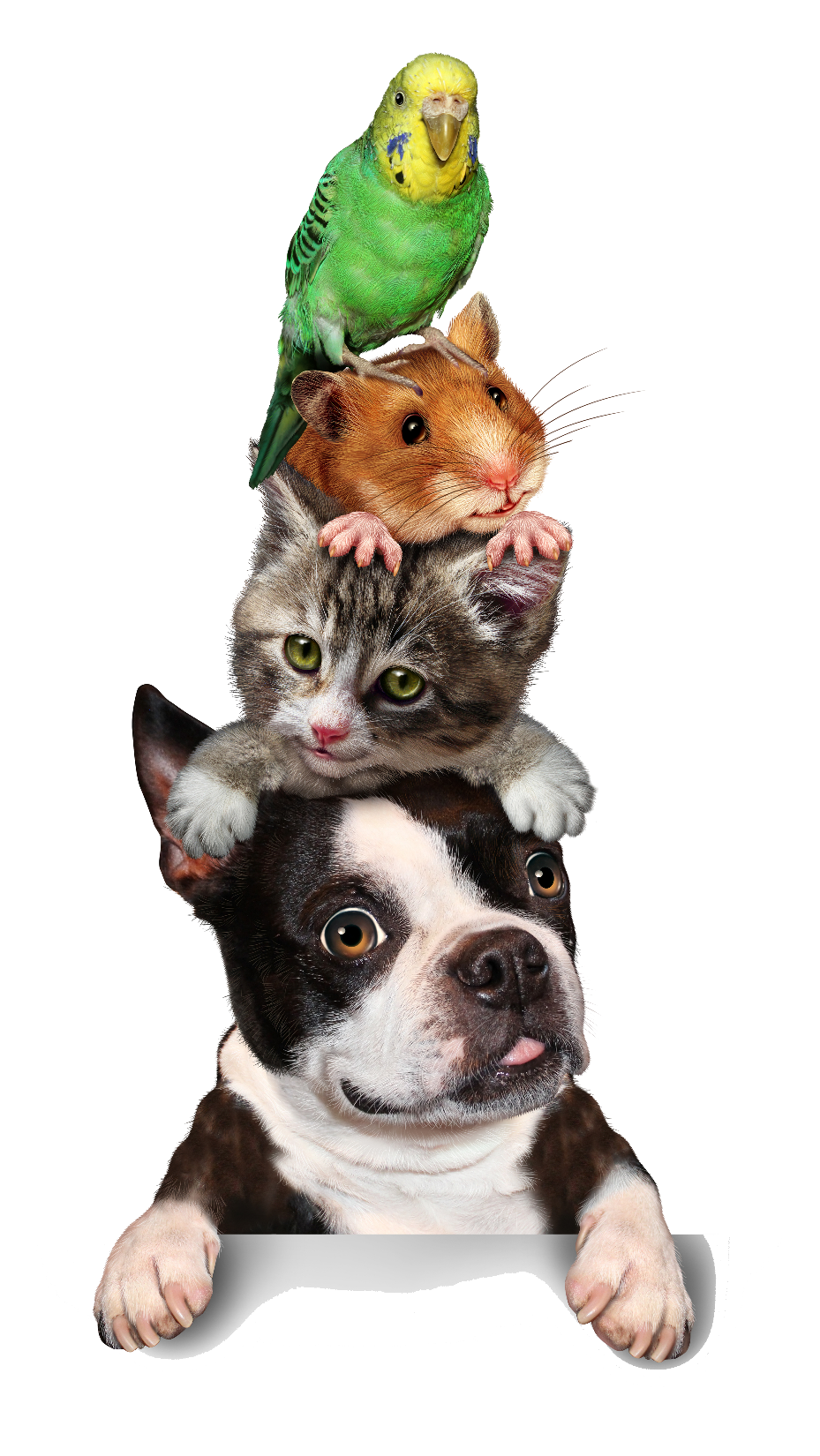 ФОТОКВЕСТ
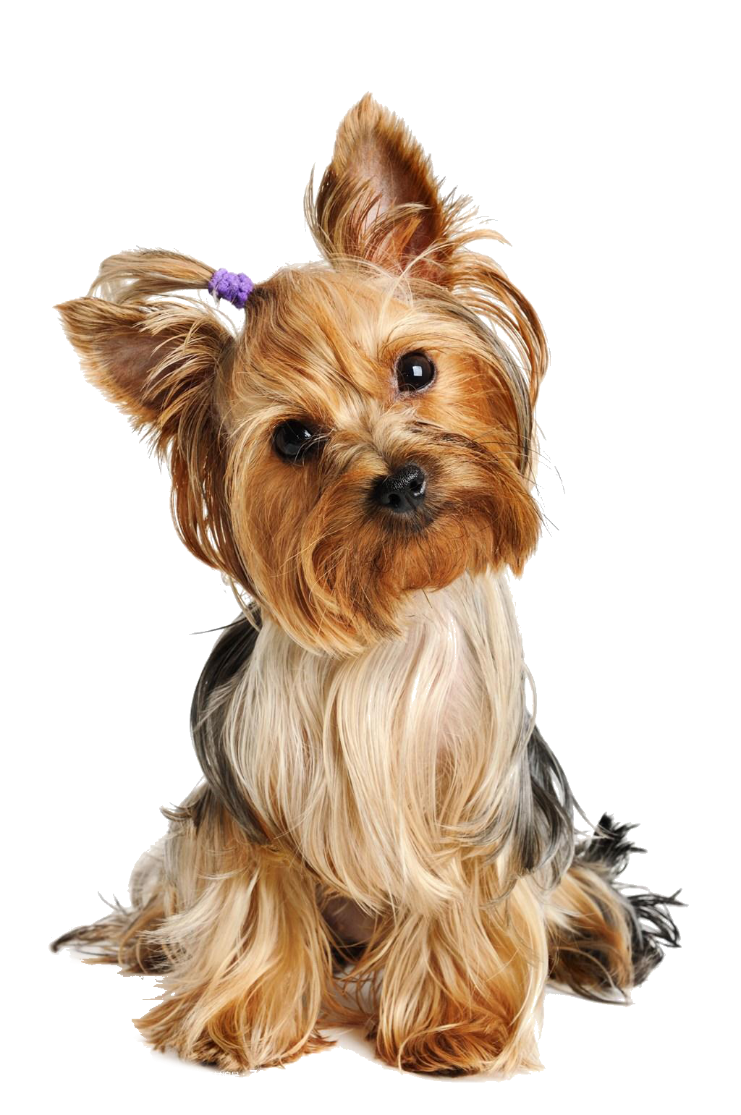 «ЧОТИРИ ЛАПИ, ВУХА, ХВІСТ»
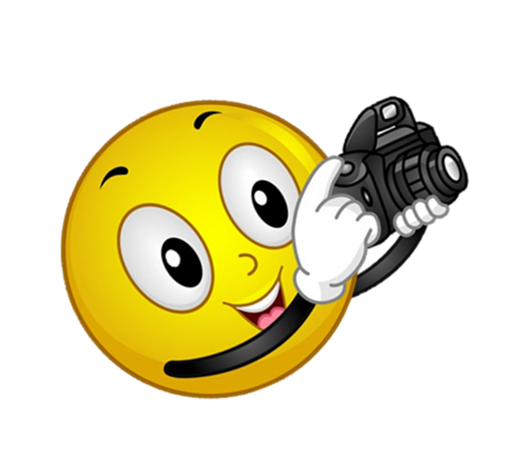 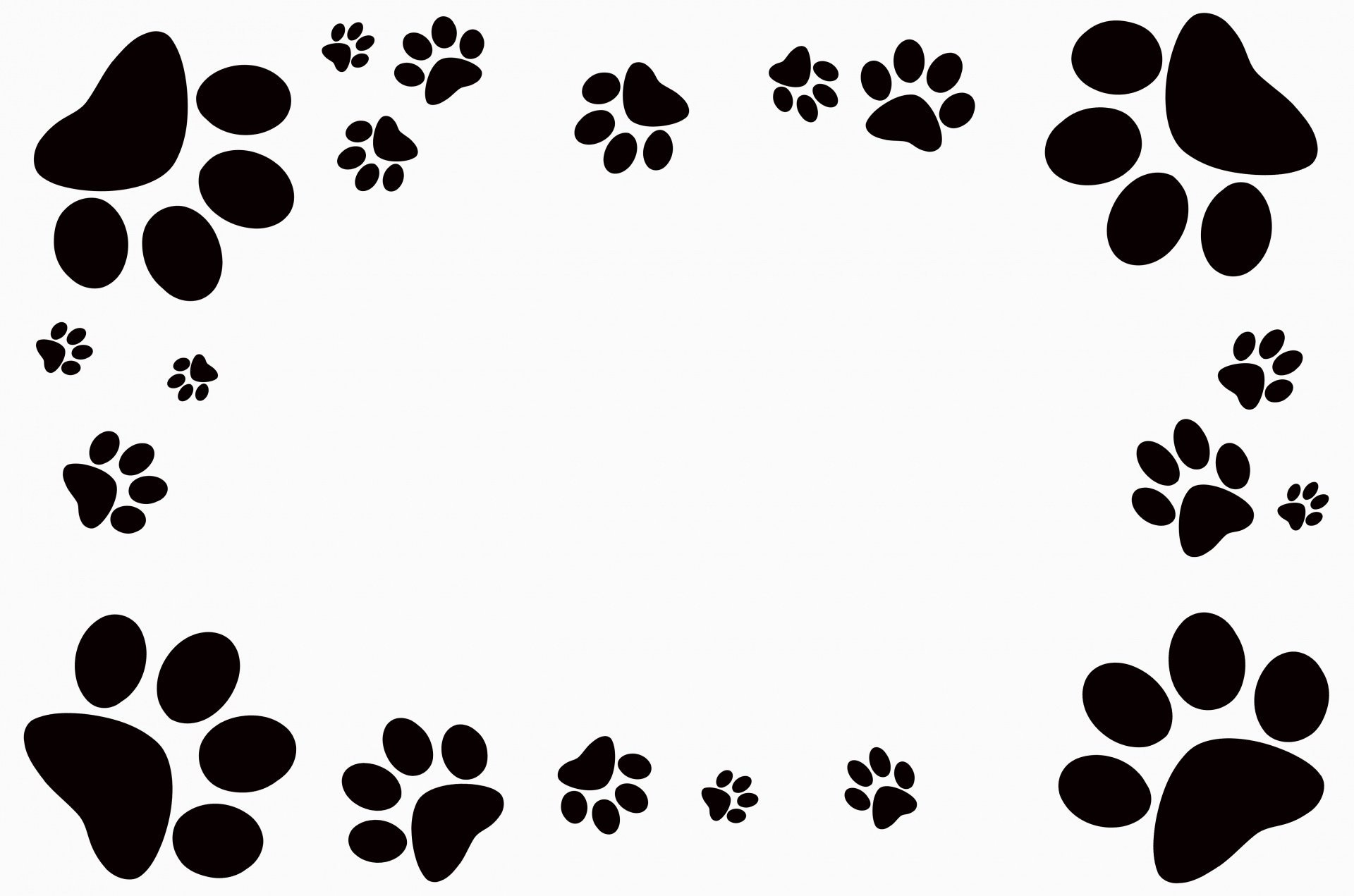 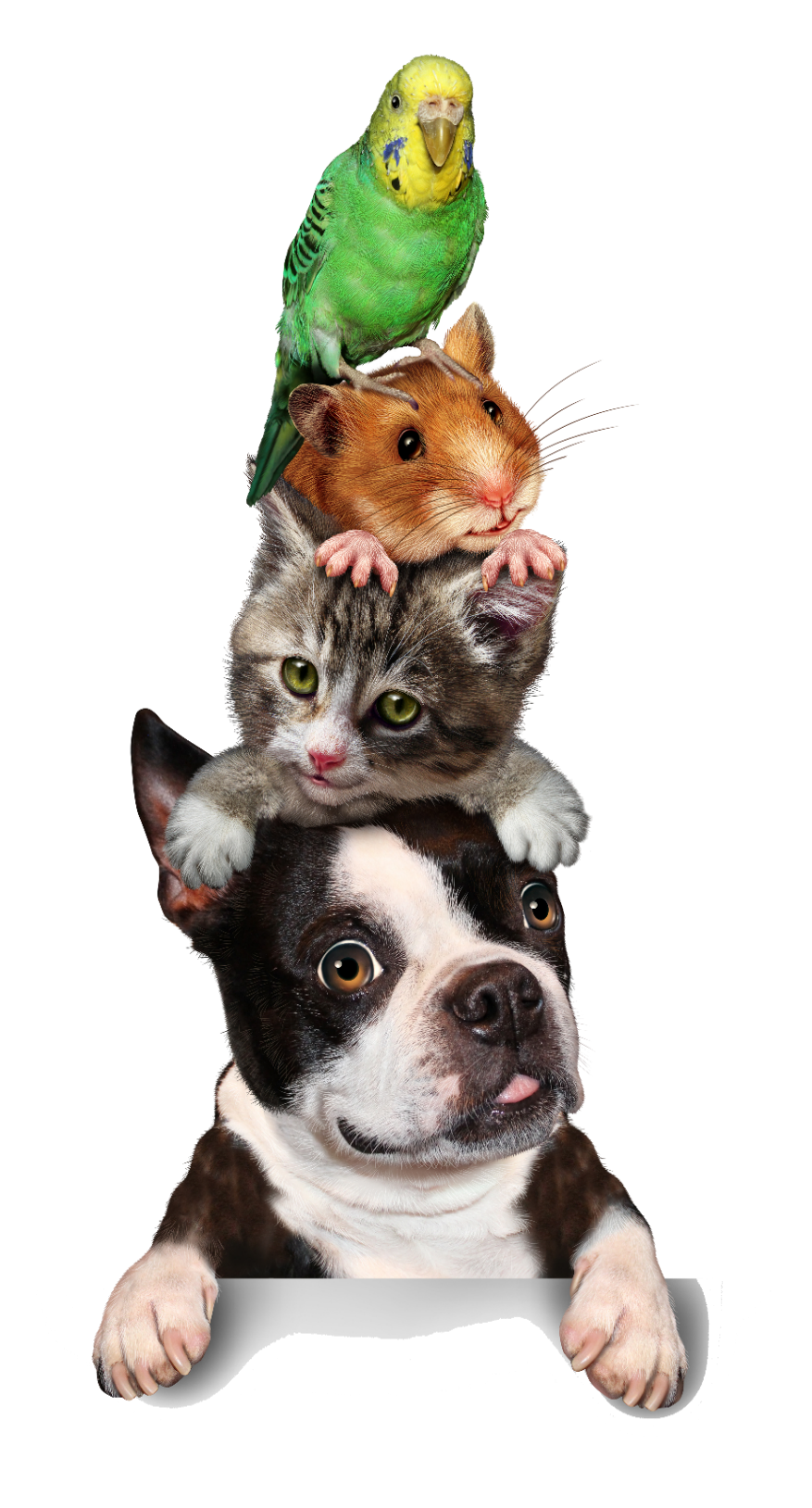 ЦЕ ЛЕГКО!
Вам потрібно зробити фото відповідей на 7 завдань фотоквесту
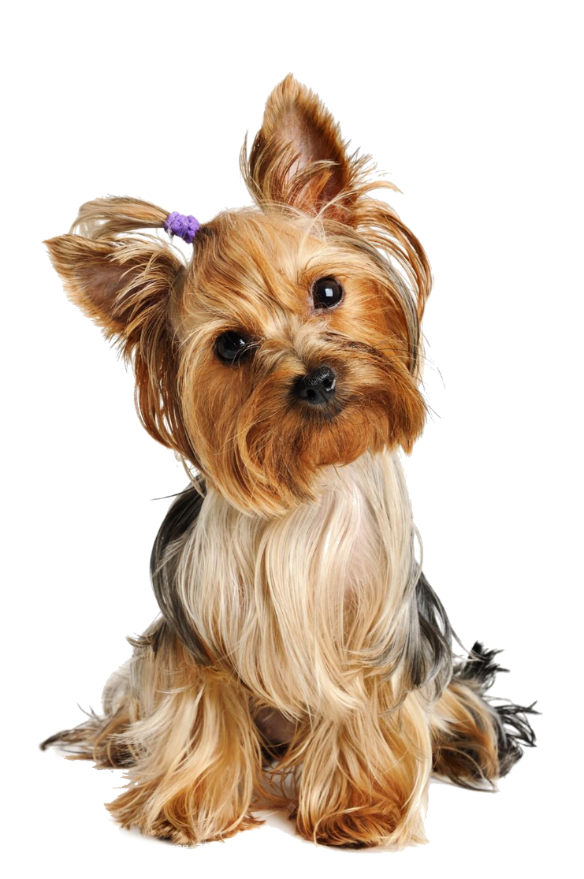 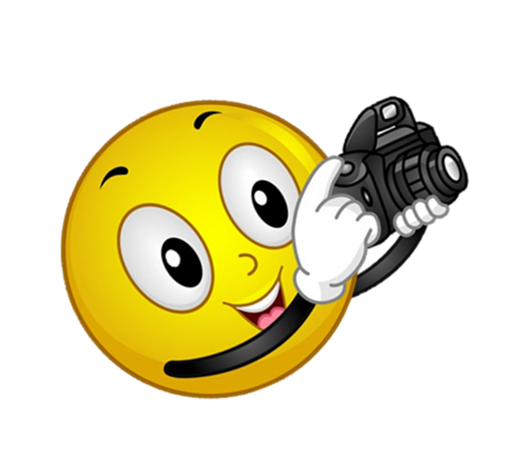 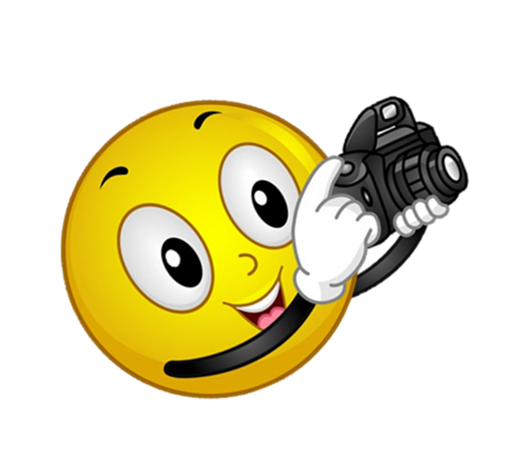 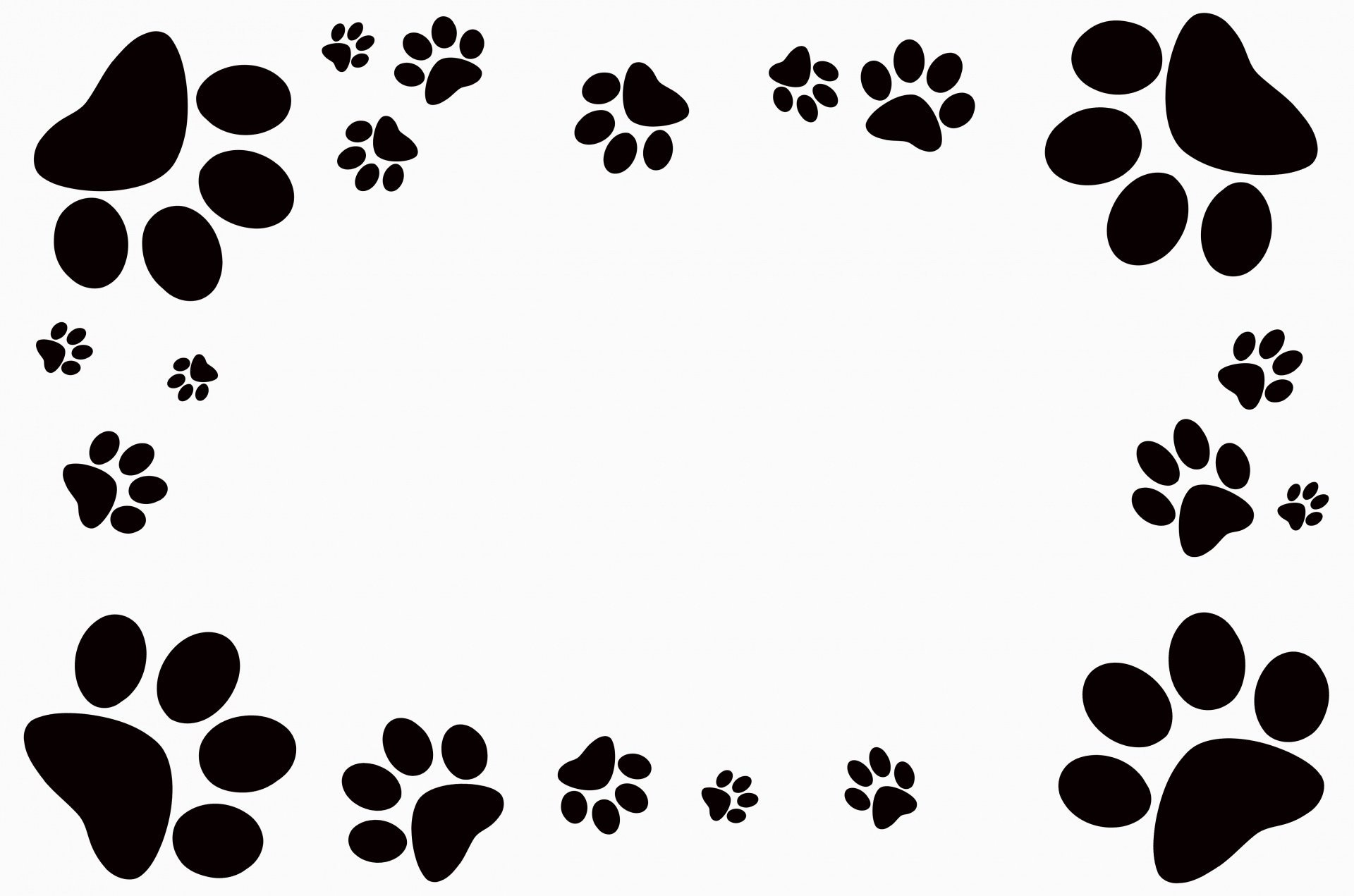 ЗАВДАННЯ № 1
На прогулянку вирушай,
Будь уважним і не поспішай!
Першу тваринку, 
яку побачиш, друже,
Фотографуй і надсилай 
швиденько дуже!
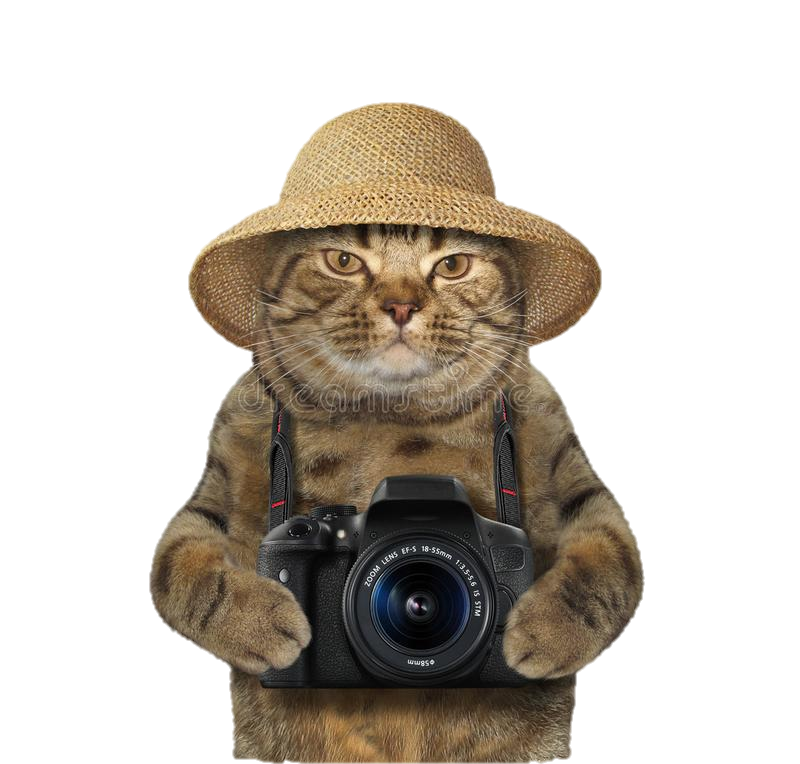 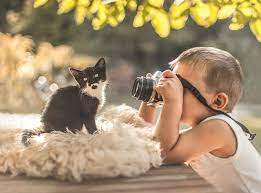 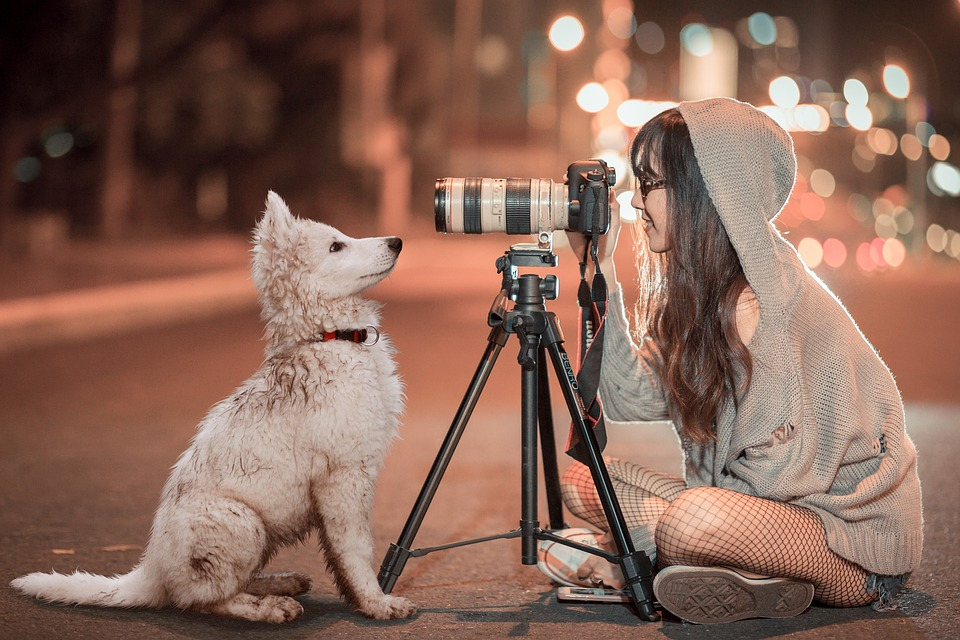 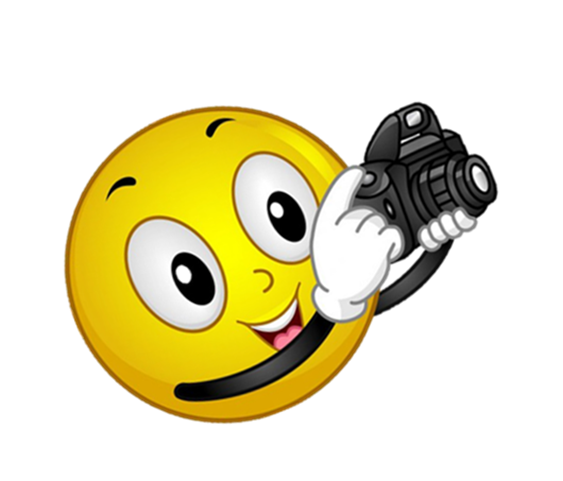 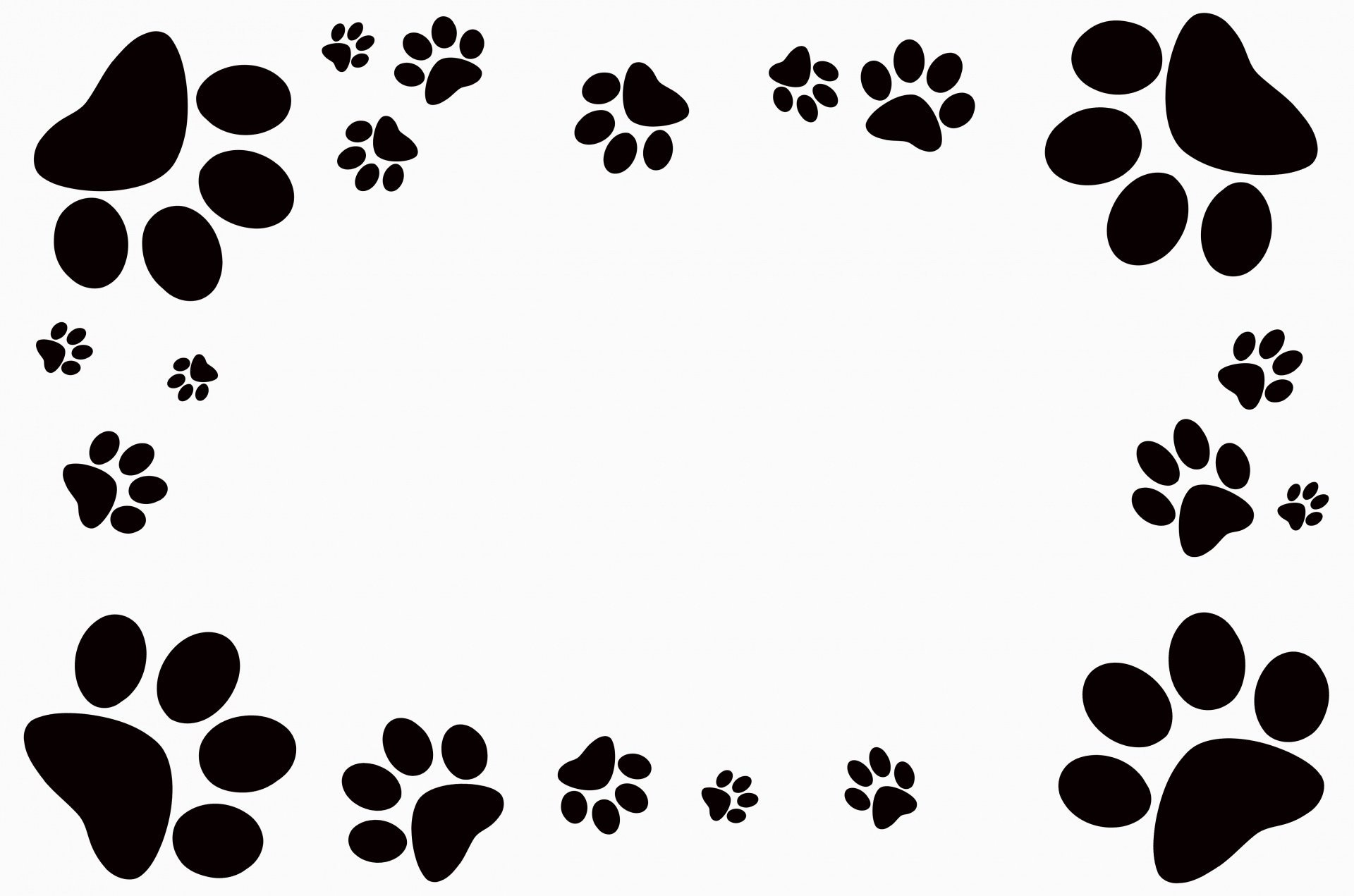 ЗАВДАННЯ № 2
Має вуса, пишний хвіст
І погану  звичку:
Спершу добре він поїсть,
Потім вмиє личко!
Фото свого чи
сусідського кота зробіть
І у вайбер надішліть!
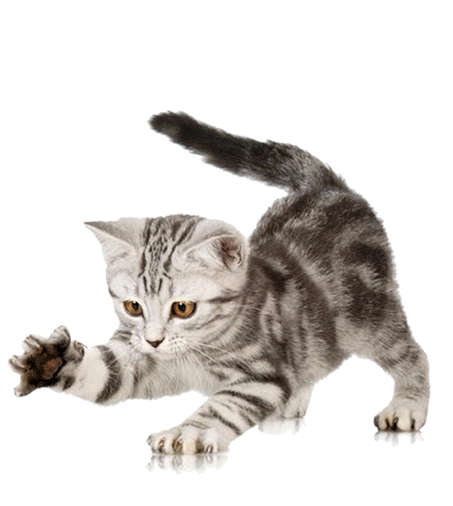 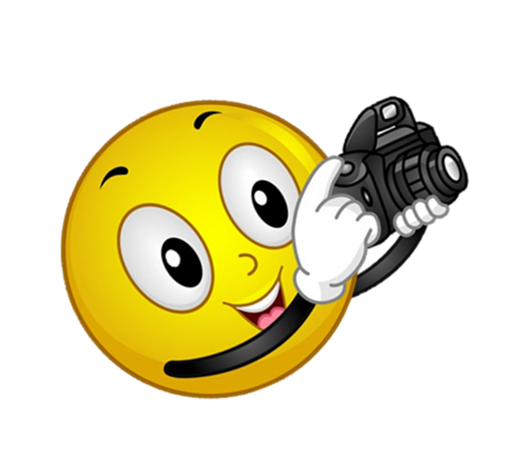 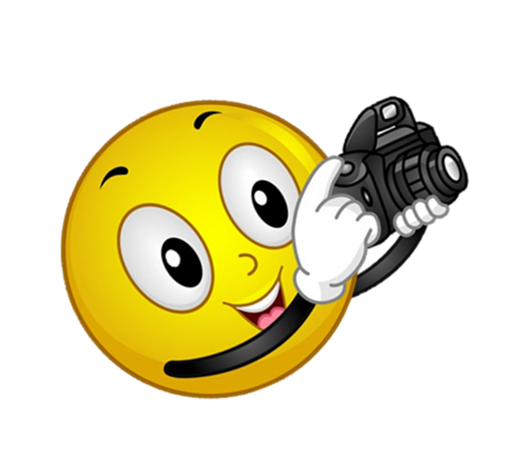 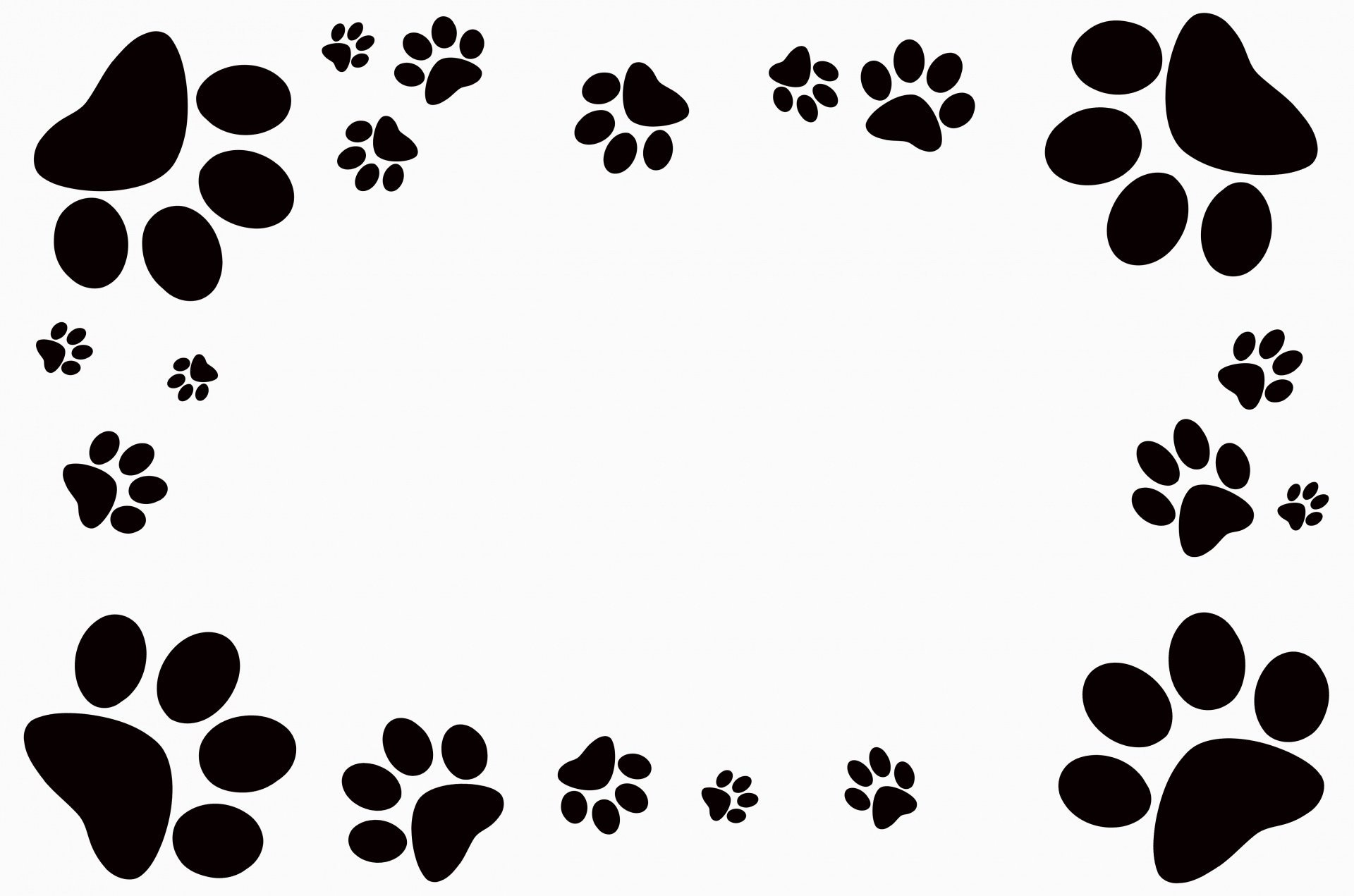 ЗАВДАННЯ № 3
Невеличка та сіренька
В норці мешкаю тихенько.
Уночі по хаті – нир,
Я шукаю сало й сир.
Мишку намалюй 
гарненько,
Фото у вайбер надсилай швиденько!
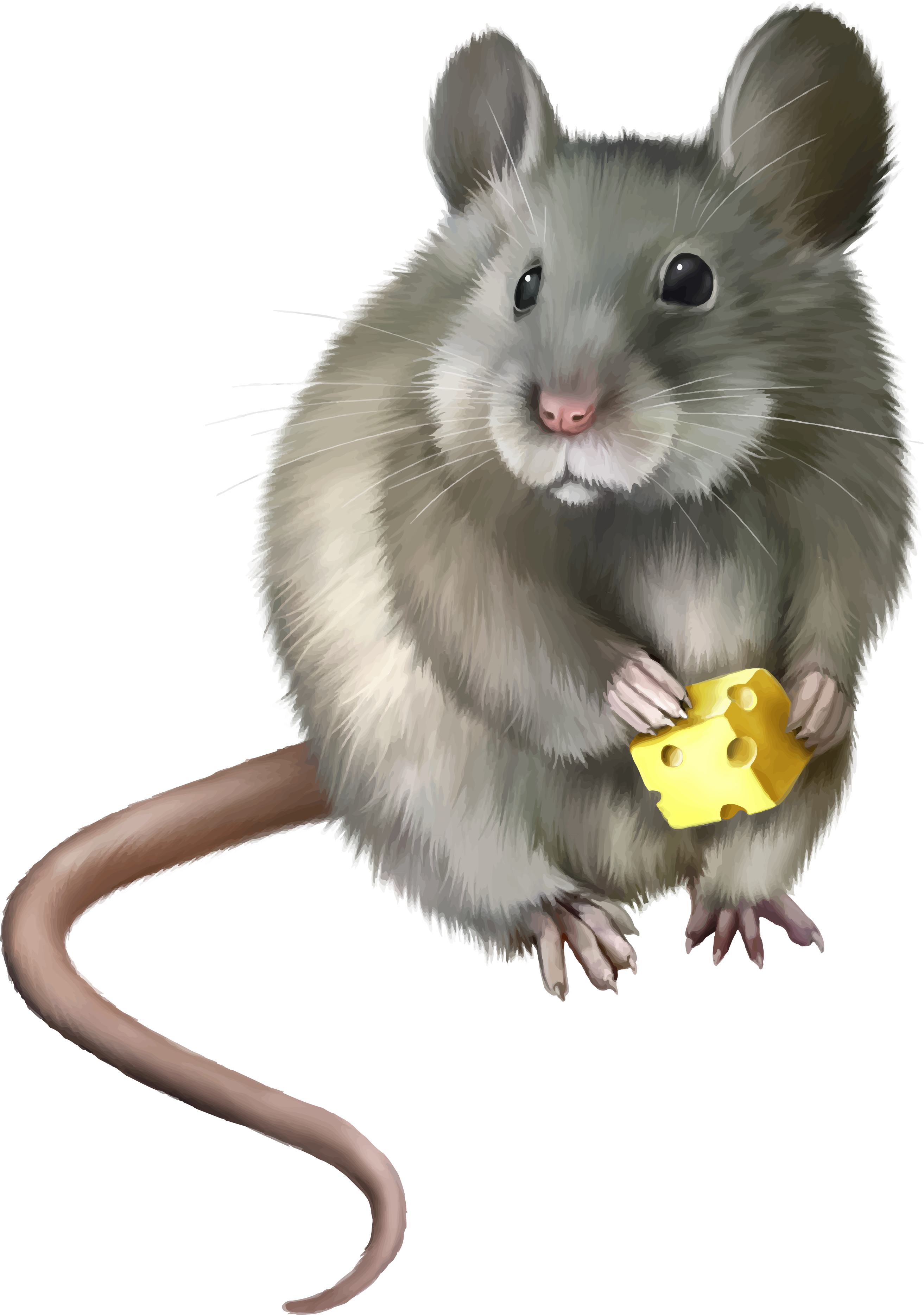 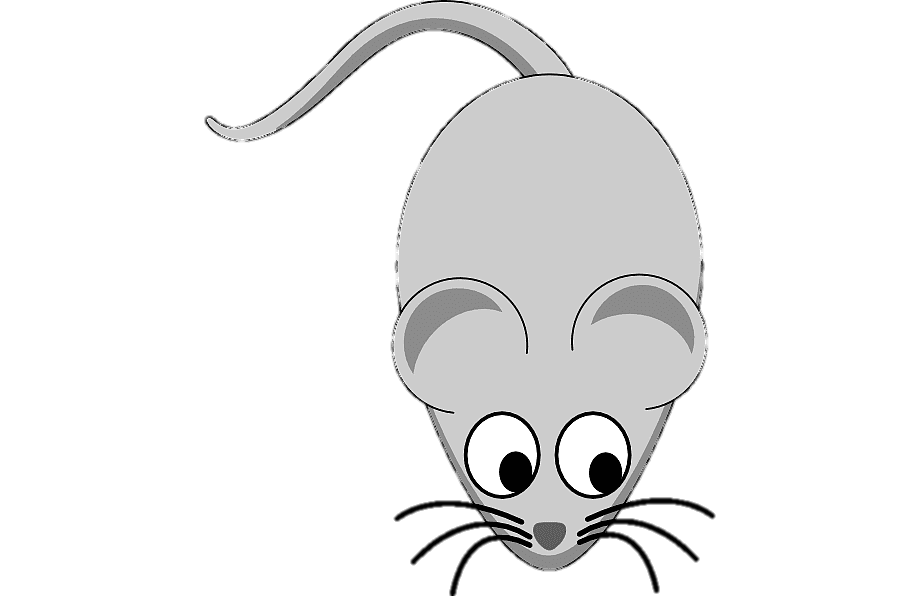 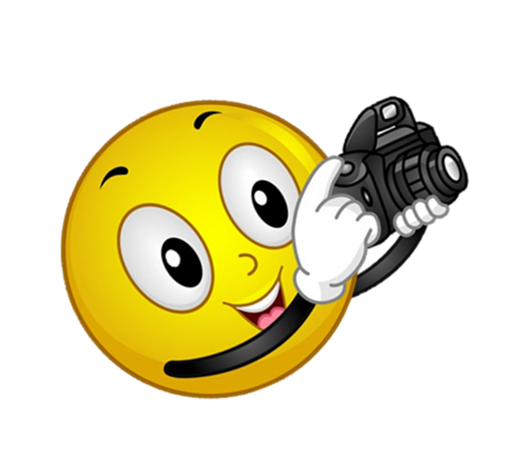 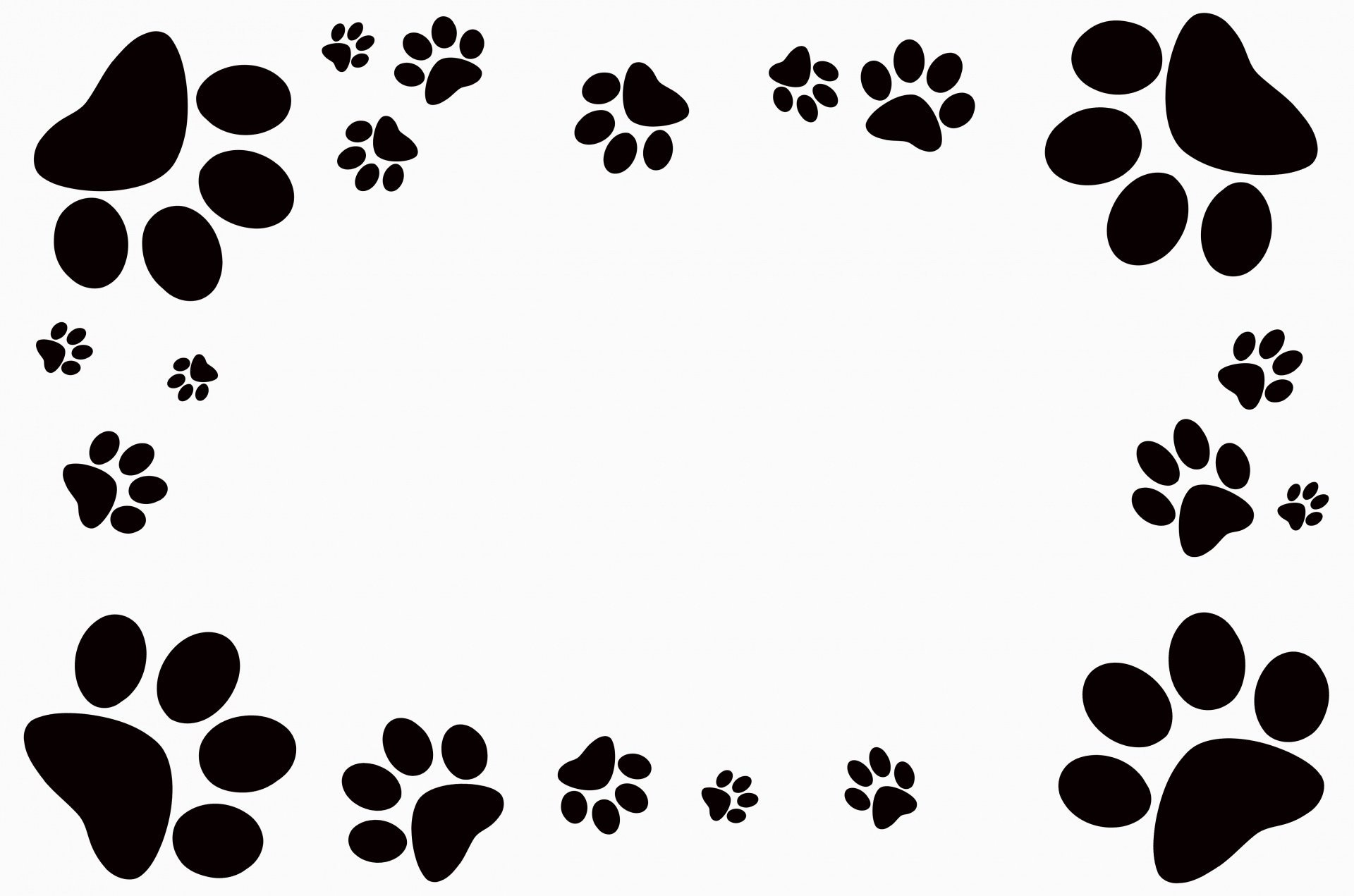 ЗАВДАННЯ № 4
Домашніх улюбленців кожен з вас має…
Папуга, рибки, котик чи собачка
Значення не має…
Фото тваринки цієї зроби 
І у вайбер надішли!
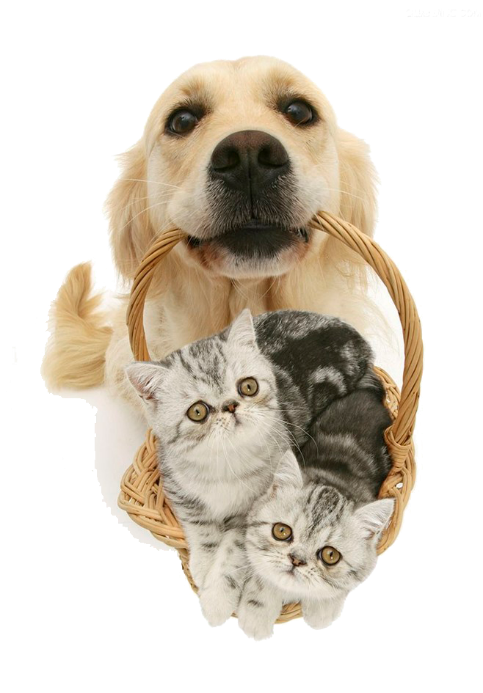 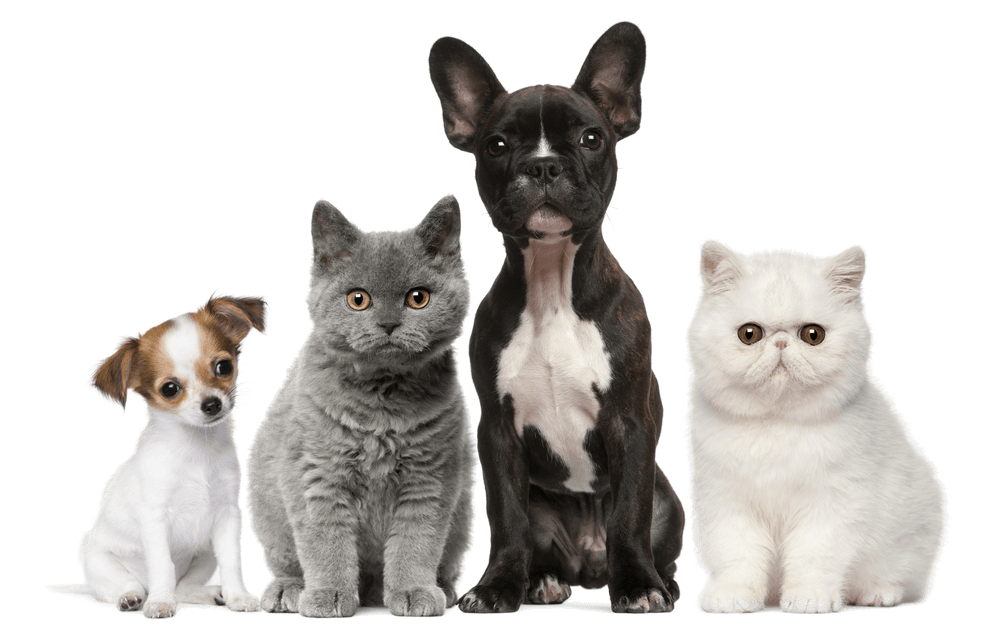 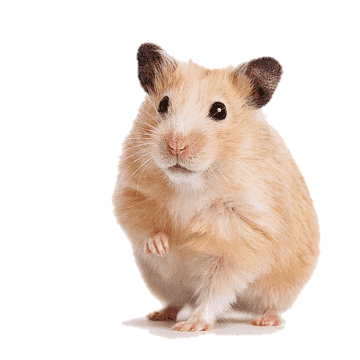 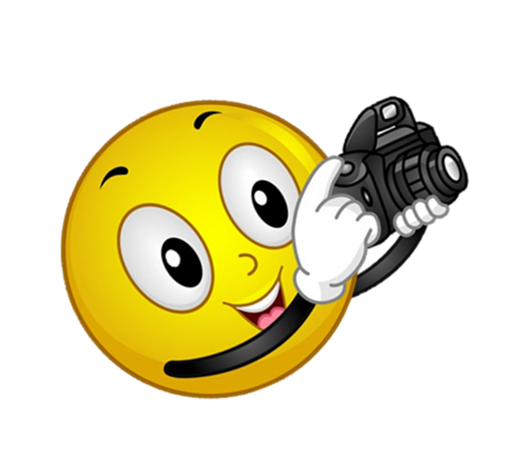 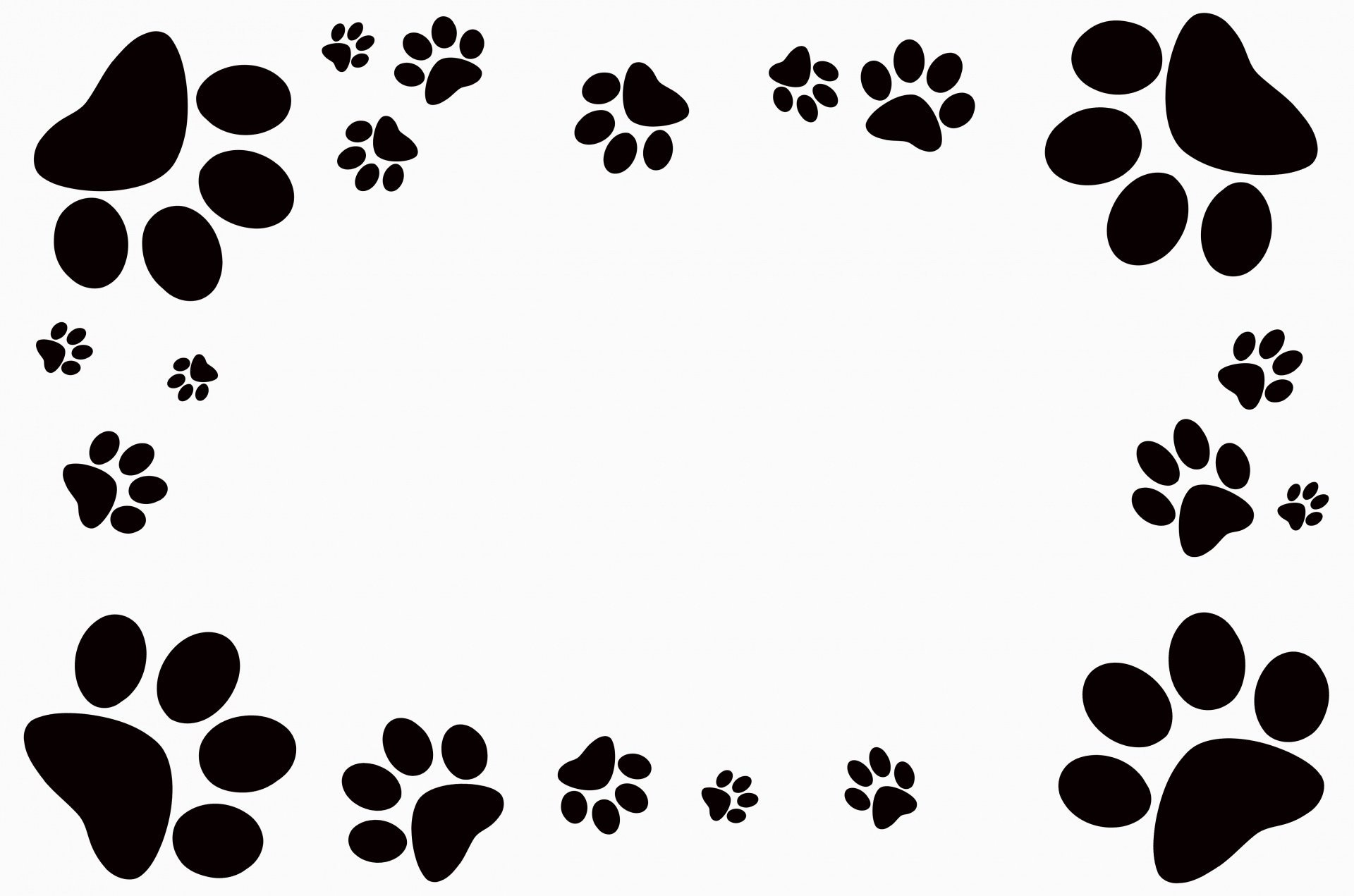 ЗАВДАННЯ № 5
Фотоальбом свій 
уважно переглядай,
 фото себе із будь-якою 
тваринкою відшукай!
І у вайбер надсилай!
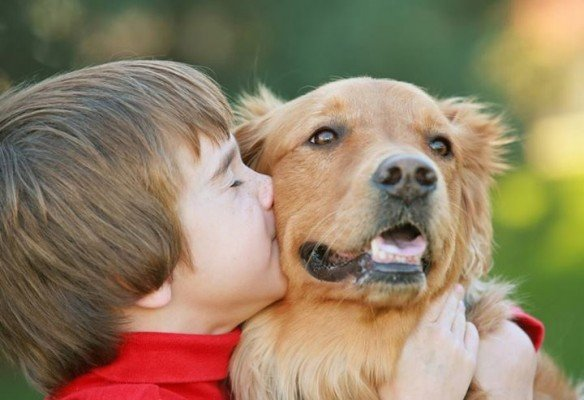 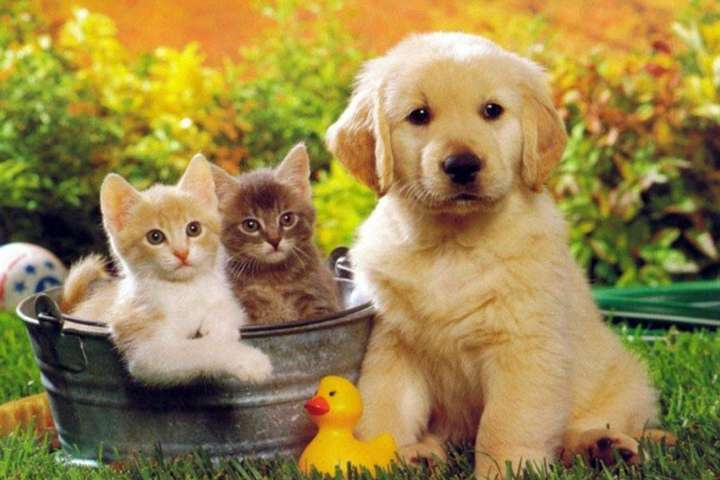 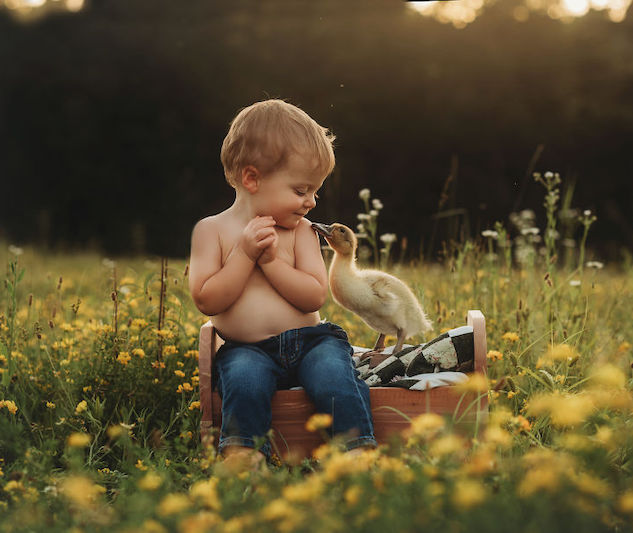 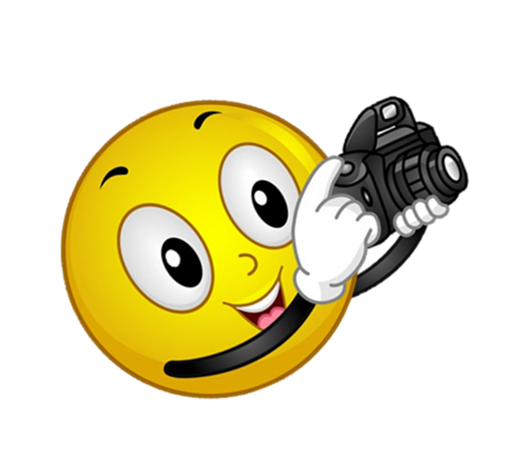 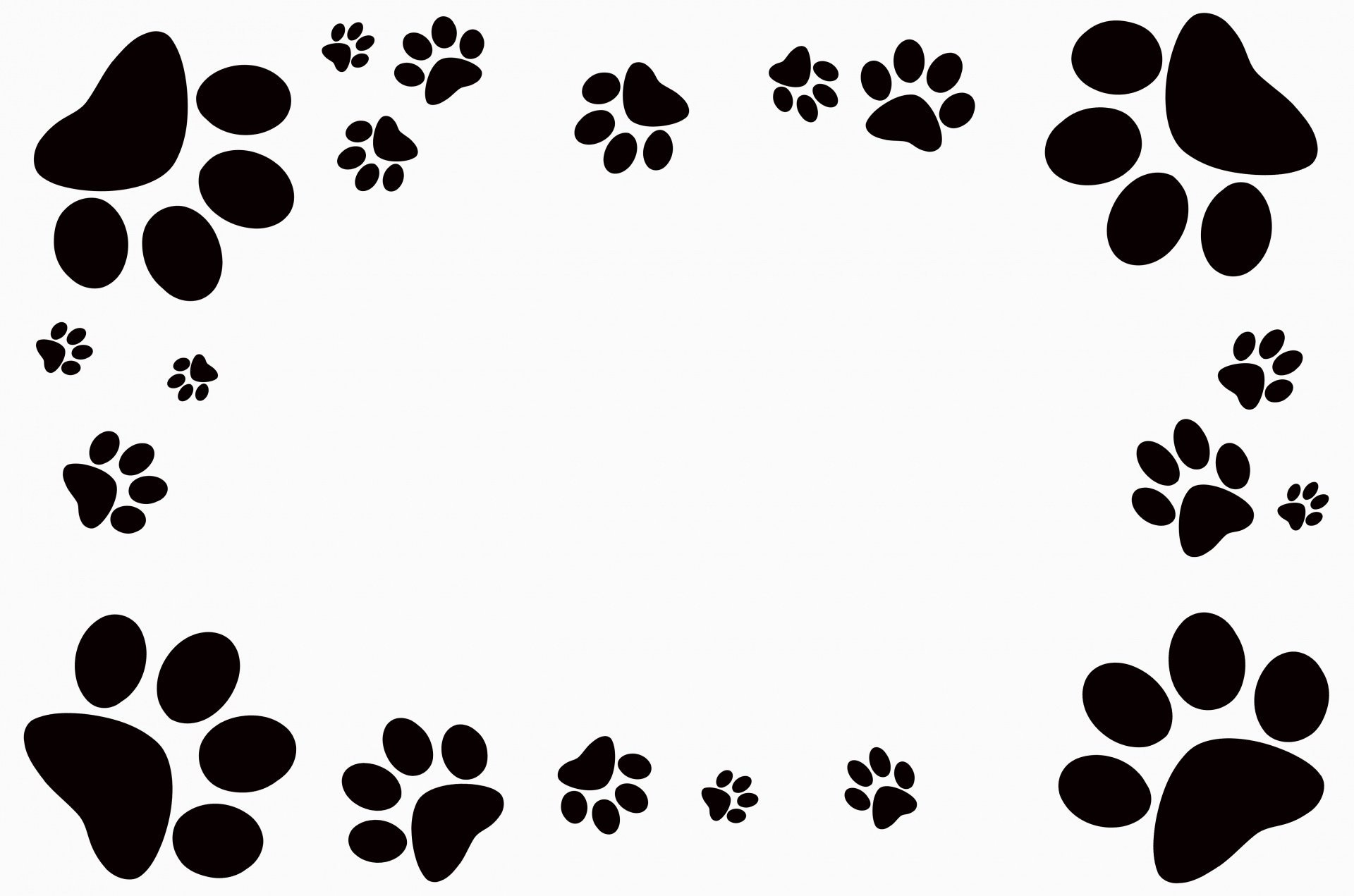 ЗАВДАННЯ № 6
Тваринки не лише коти й собаки!
Вірш знайди про черепаху,
Про слона чи про жирафу.
Його виразно розкажи
Відео у вайбер надішли!
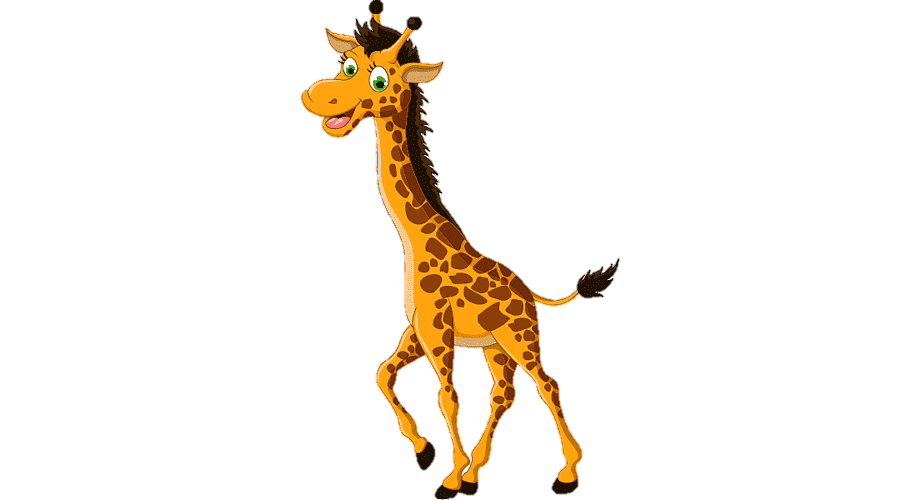 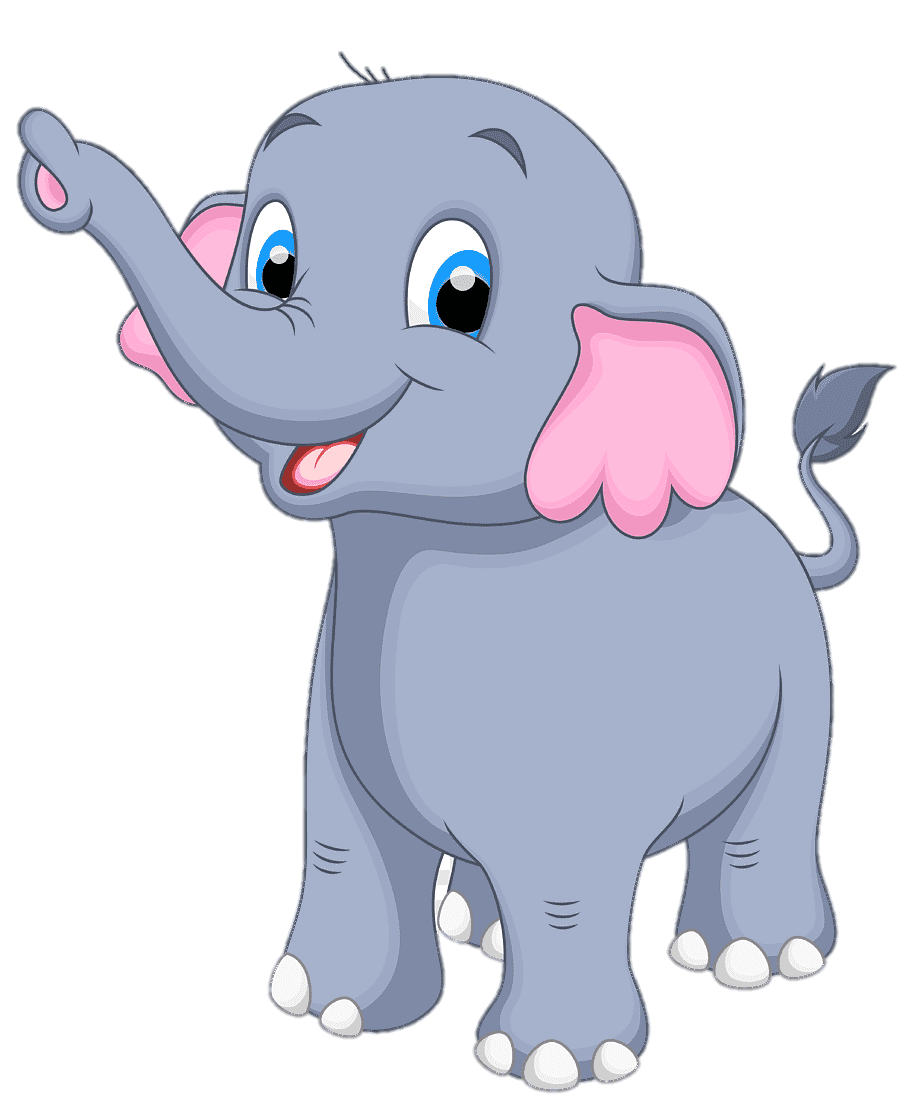 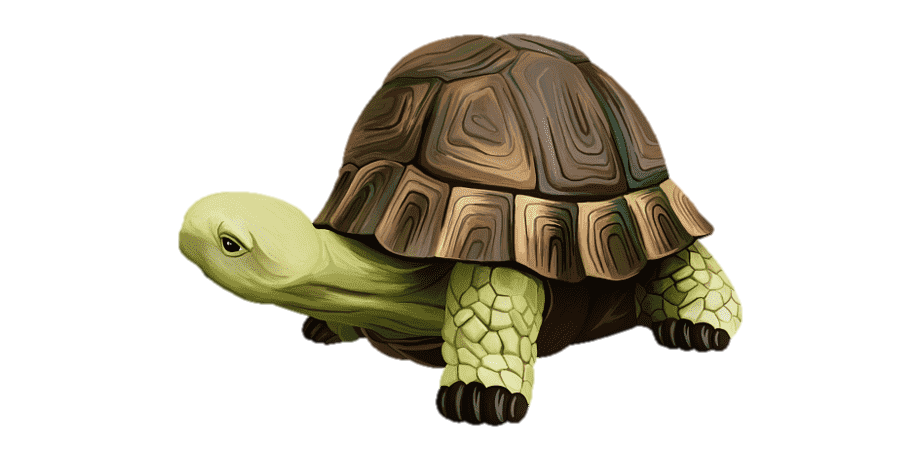 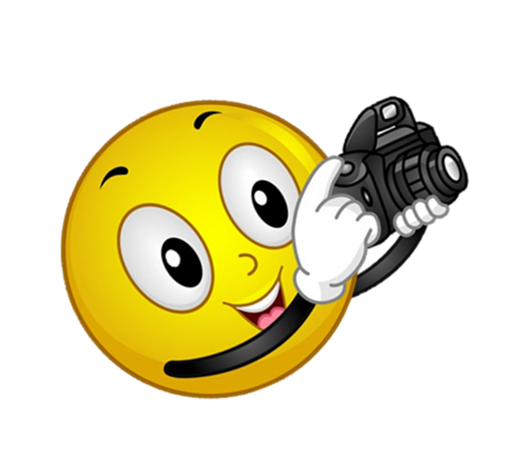 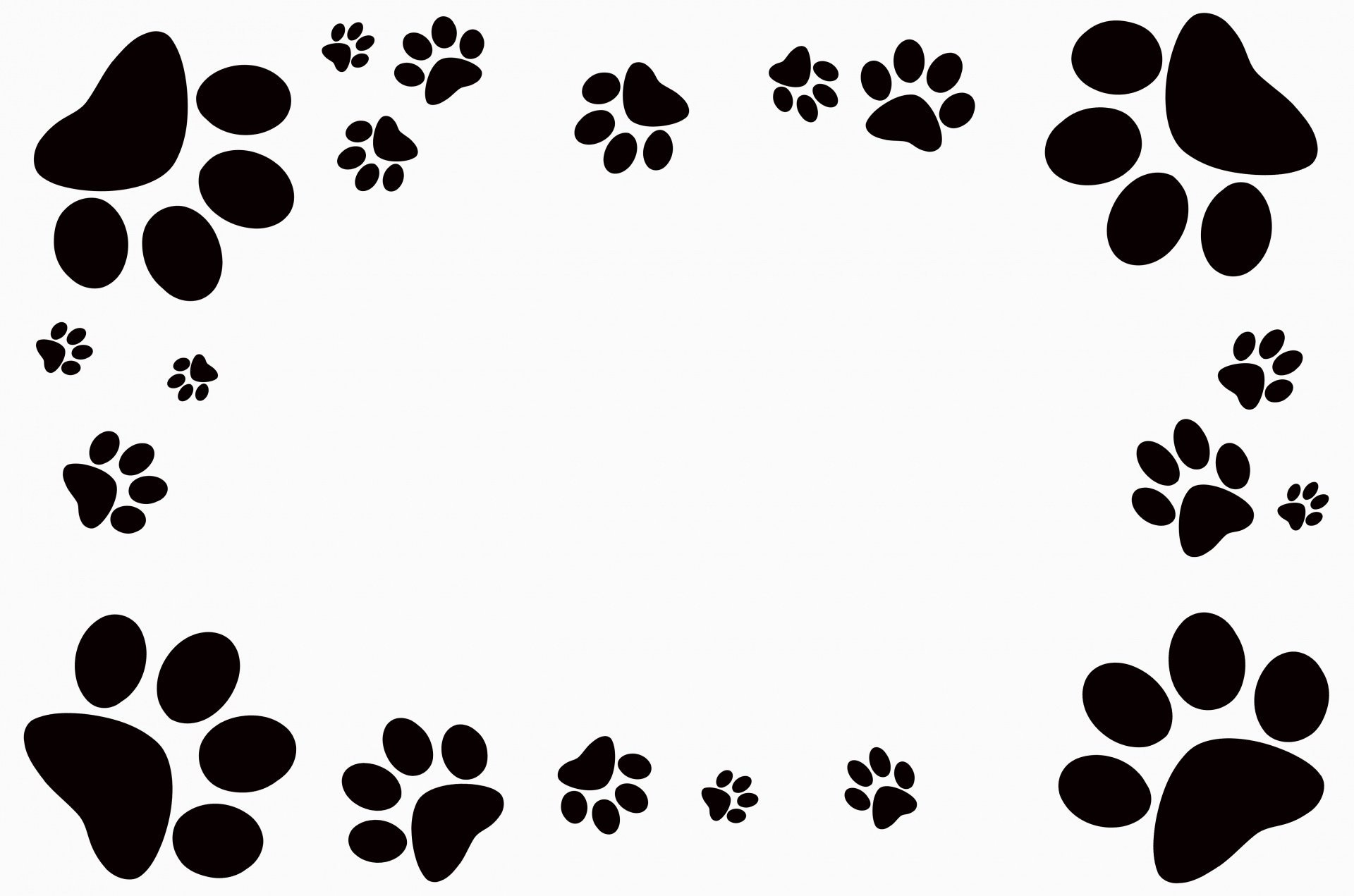 ЗАВДАННЯ № 7
Тваринки милі 
і беззахисні істоти,
Тому їх треба захищати!
Тож, нумо, плакат про це 
малювати!
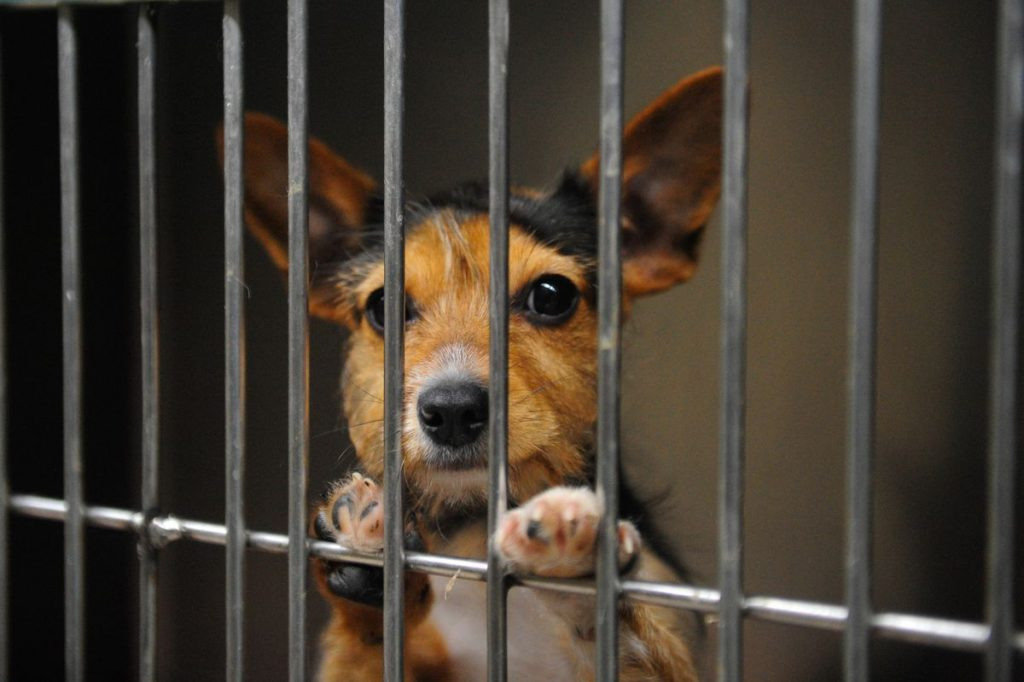 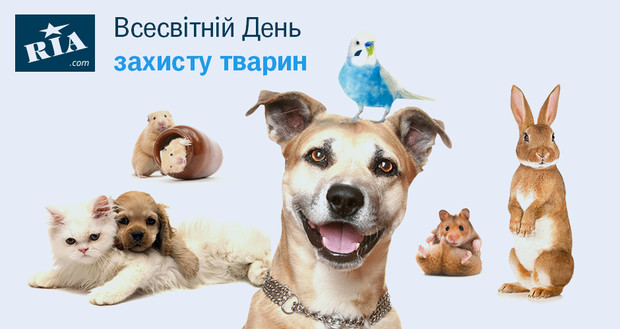